TIẾNG VIỆT
BÀI 43 : au - ©u - ªu
TiÕt 1
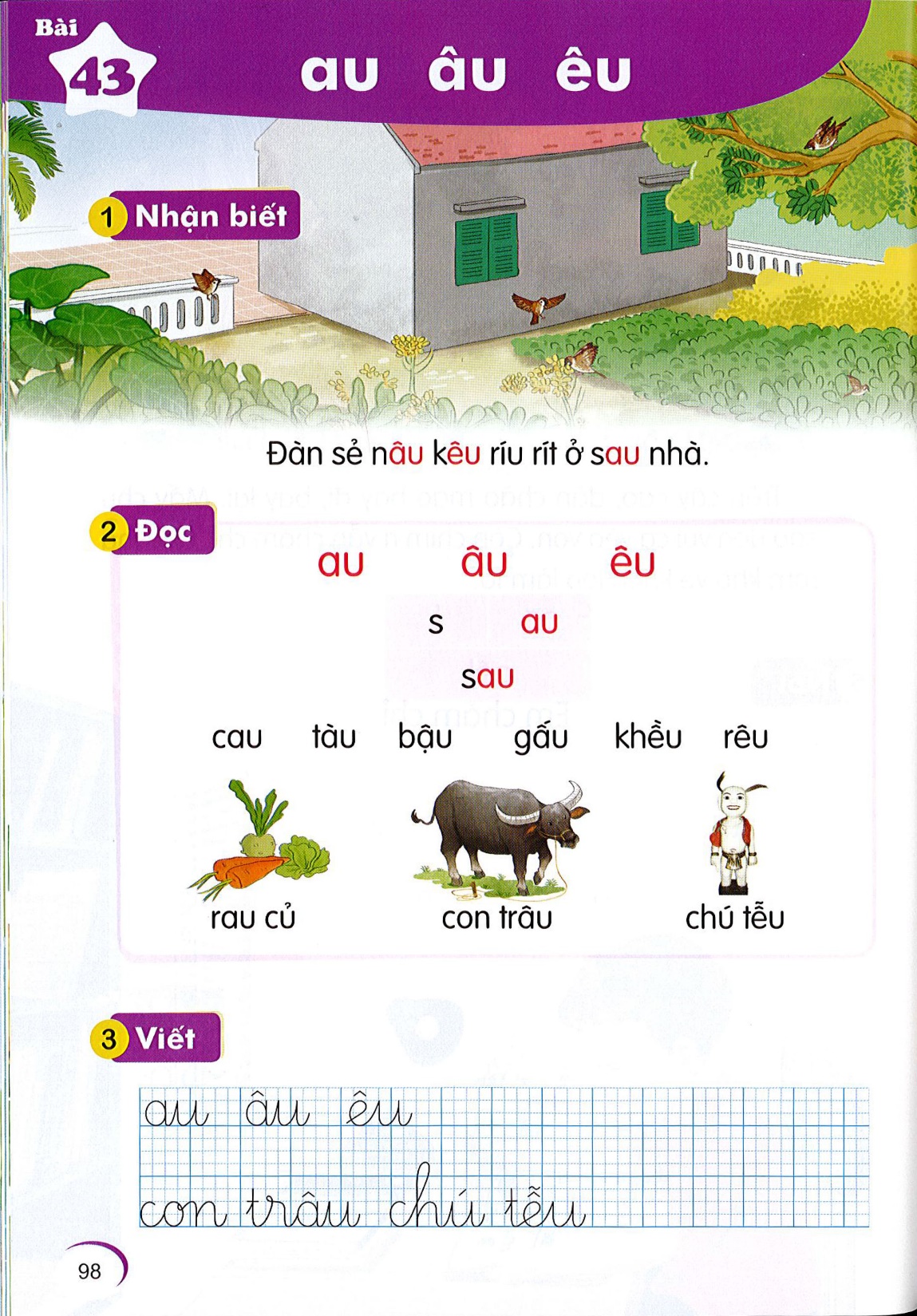 ªu
au
§µn sÎ n©u kªu rÝu rÝt ë sau nhµ
©u
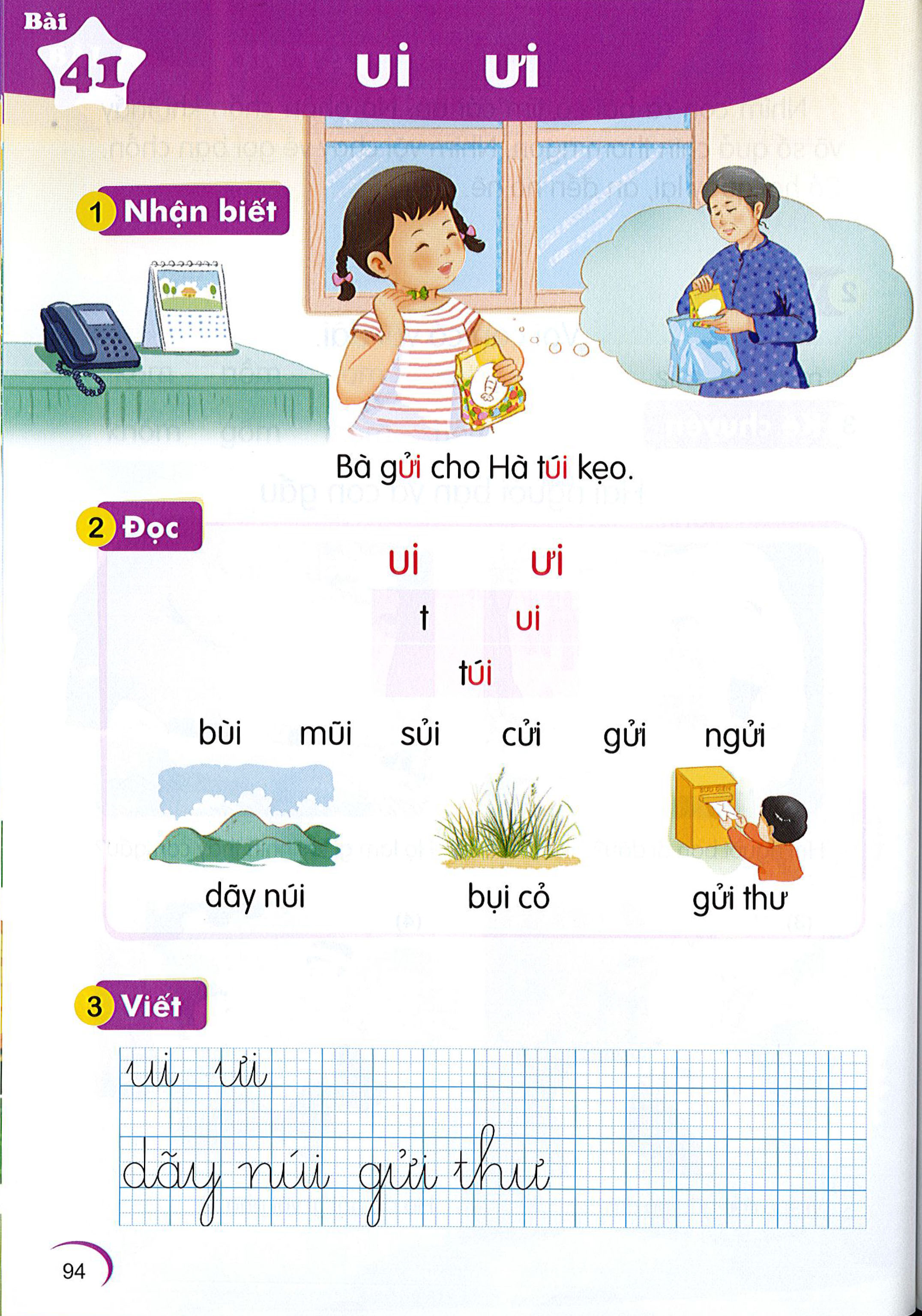 au
ªu
©u
s
au
sau
ªu       ªu
©u       ©u
khÒu      rªu
cau     tµu
au      au
bËu     gÊu
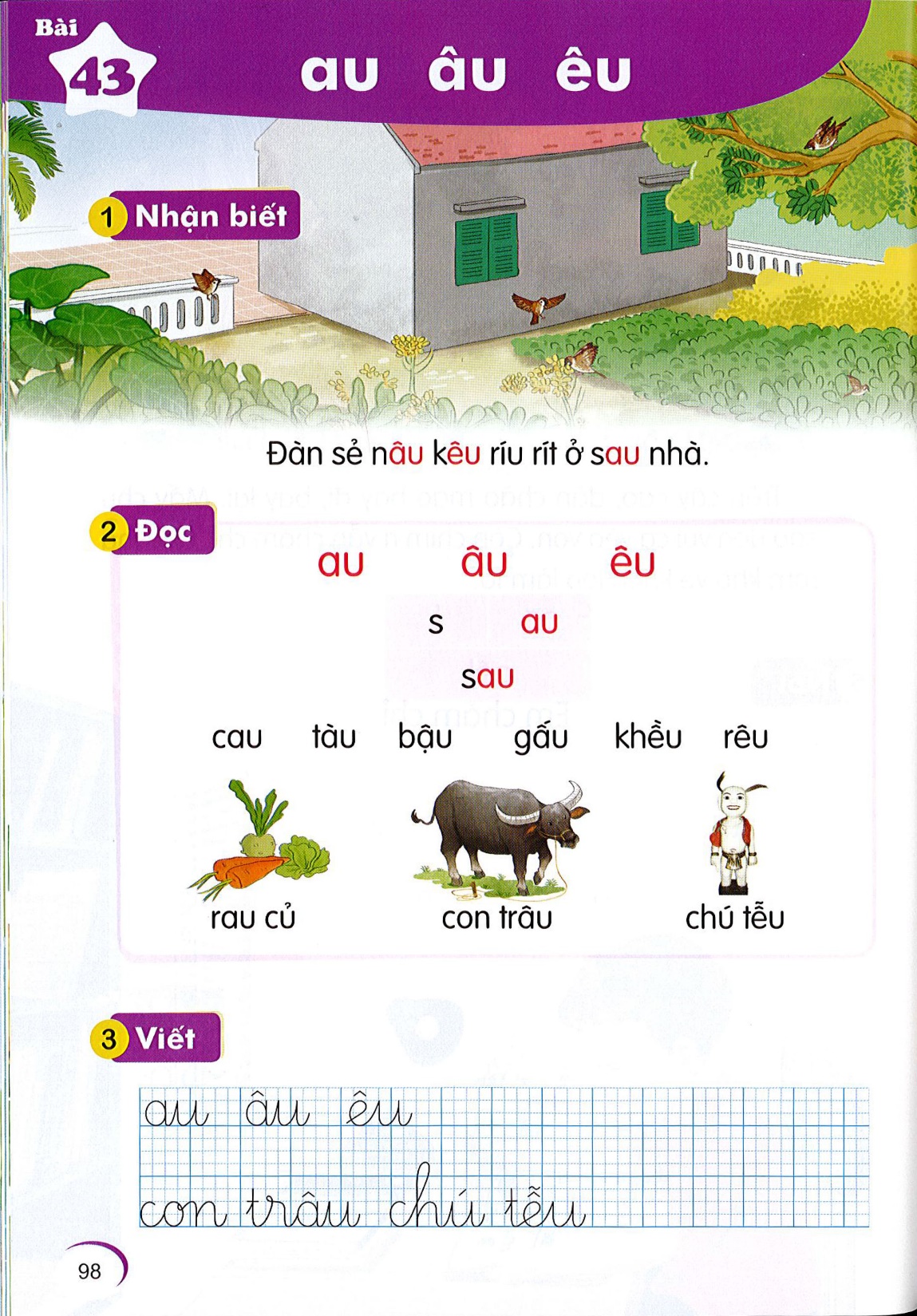 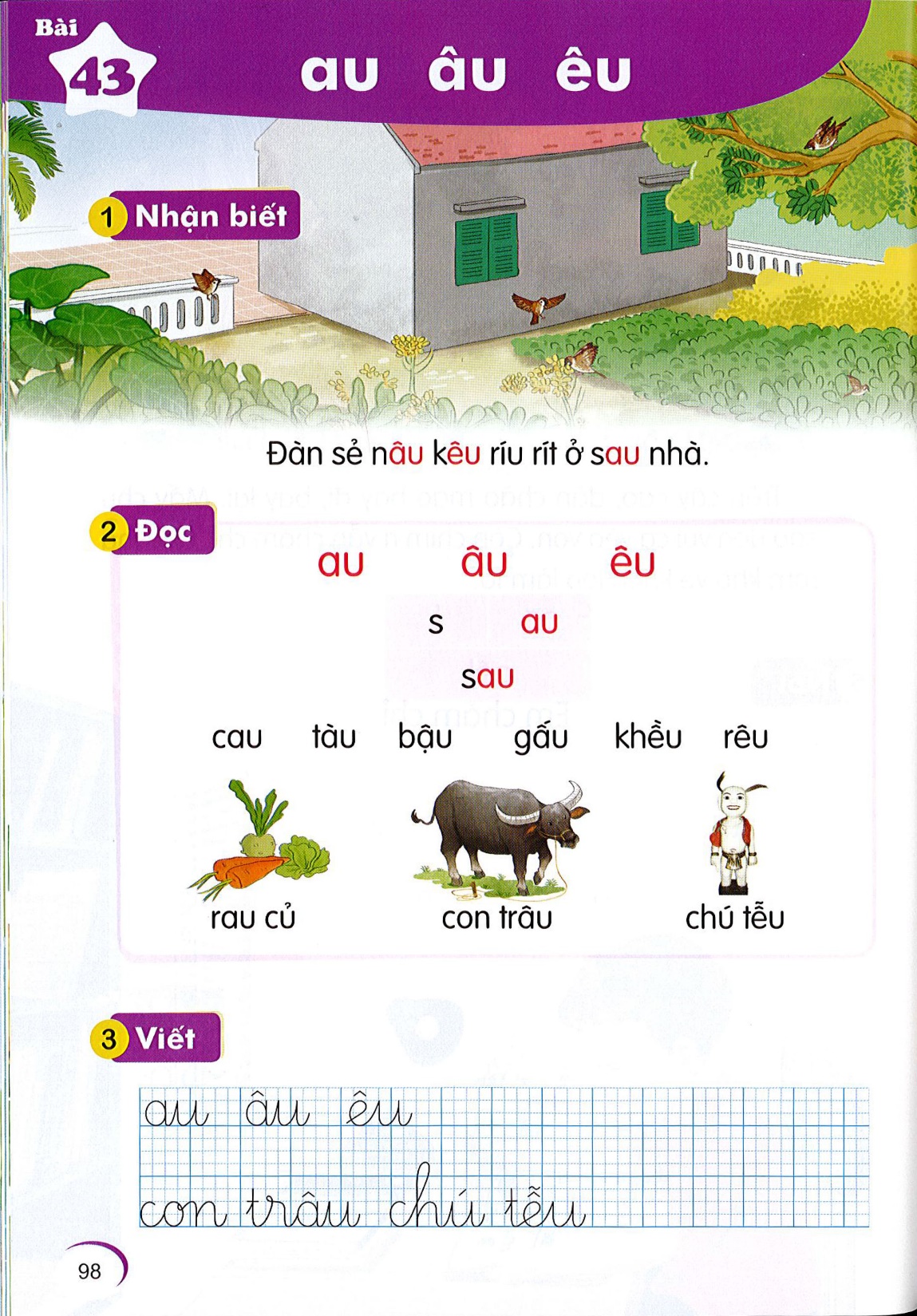 con tr©u
rau cñ
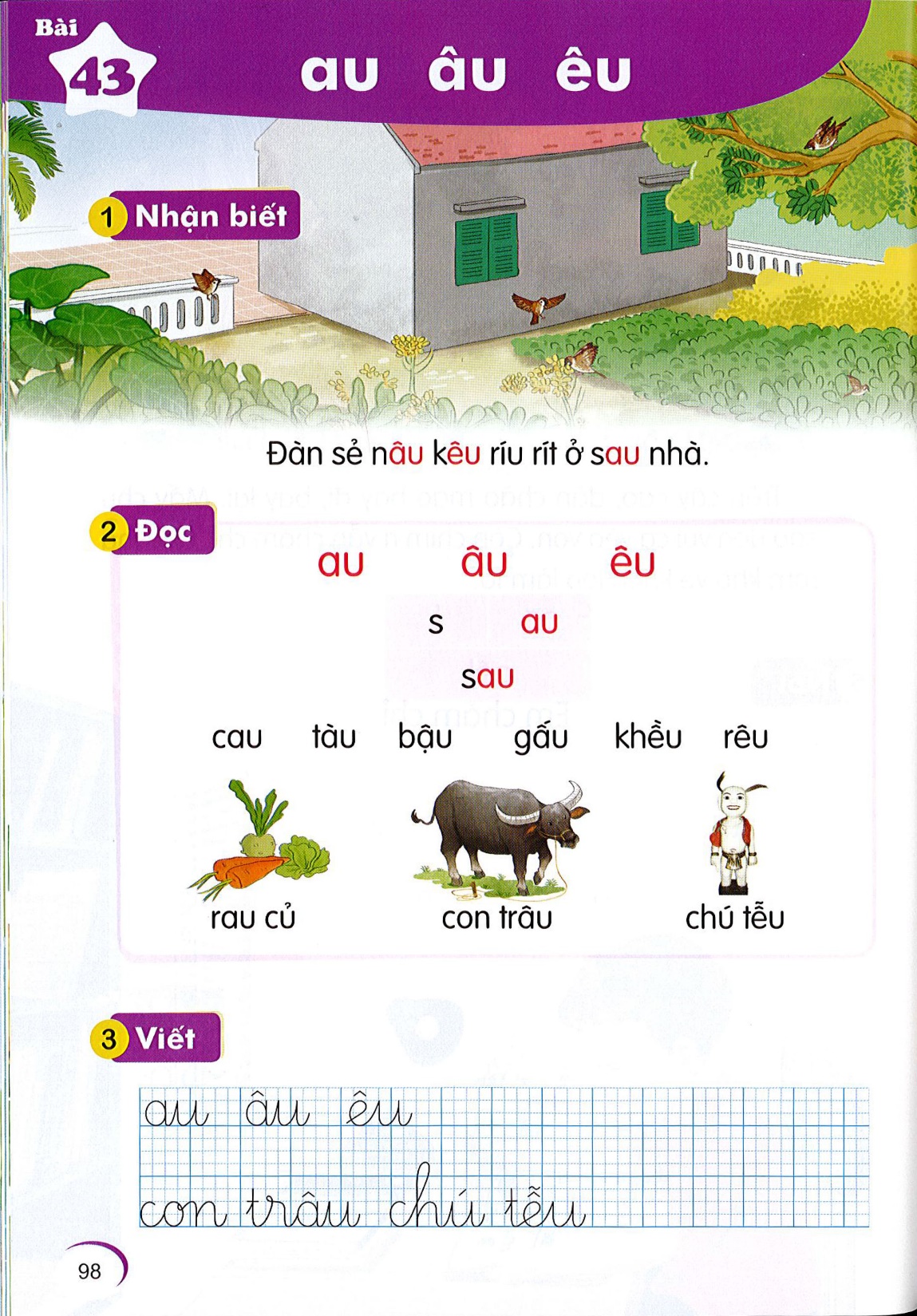 chó tÔu
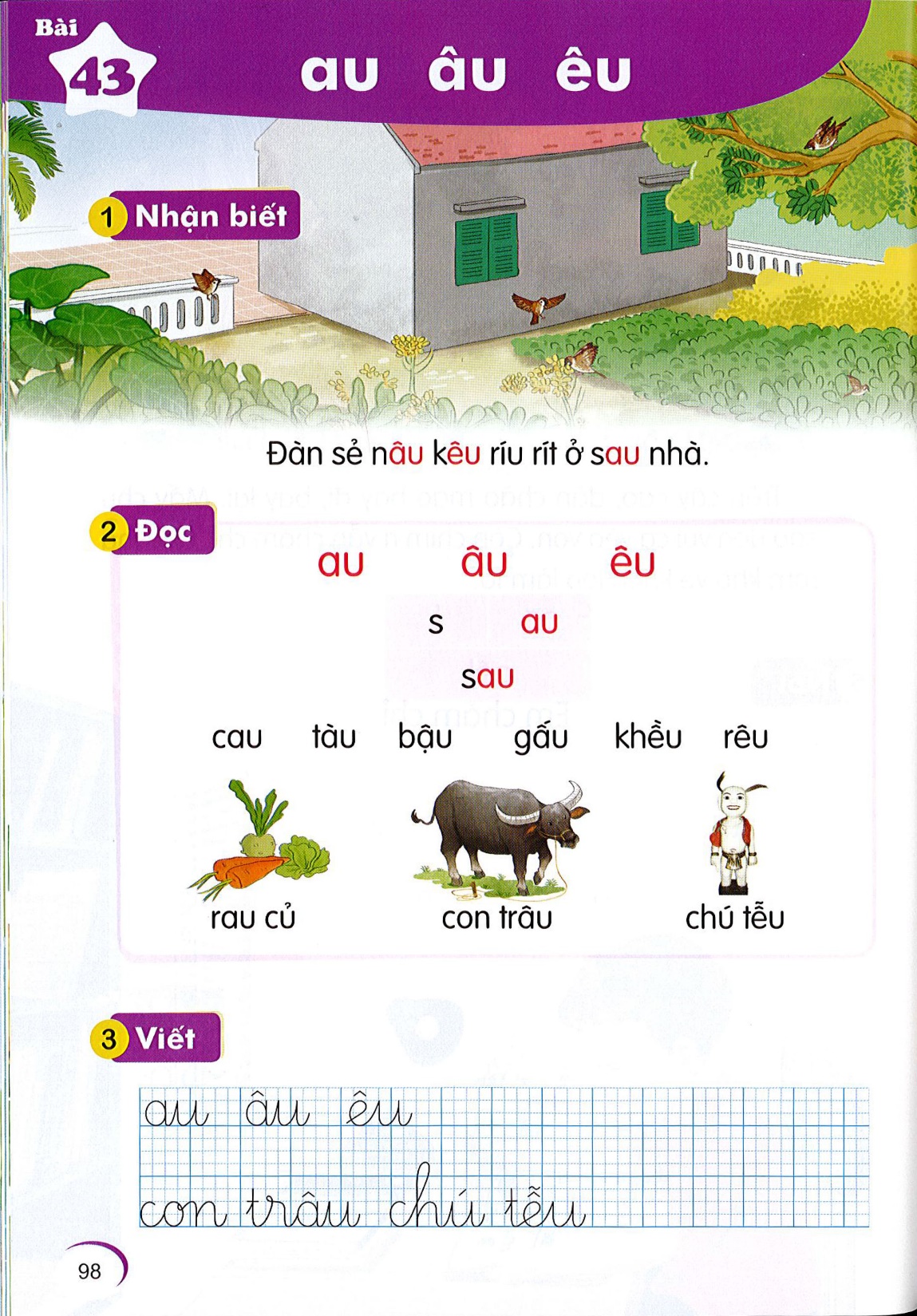 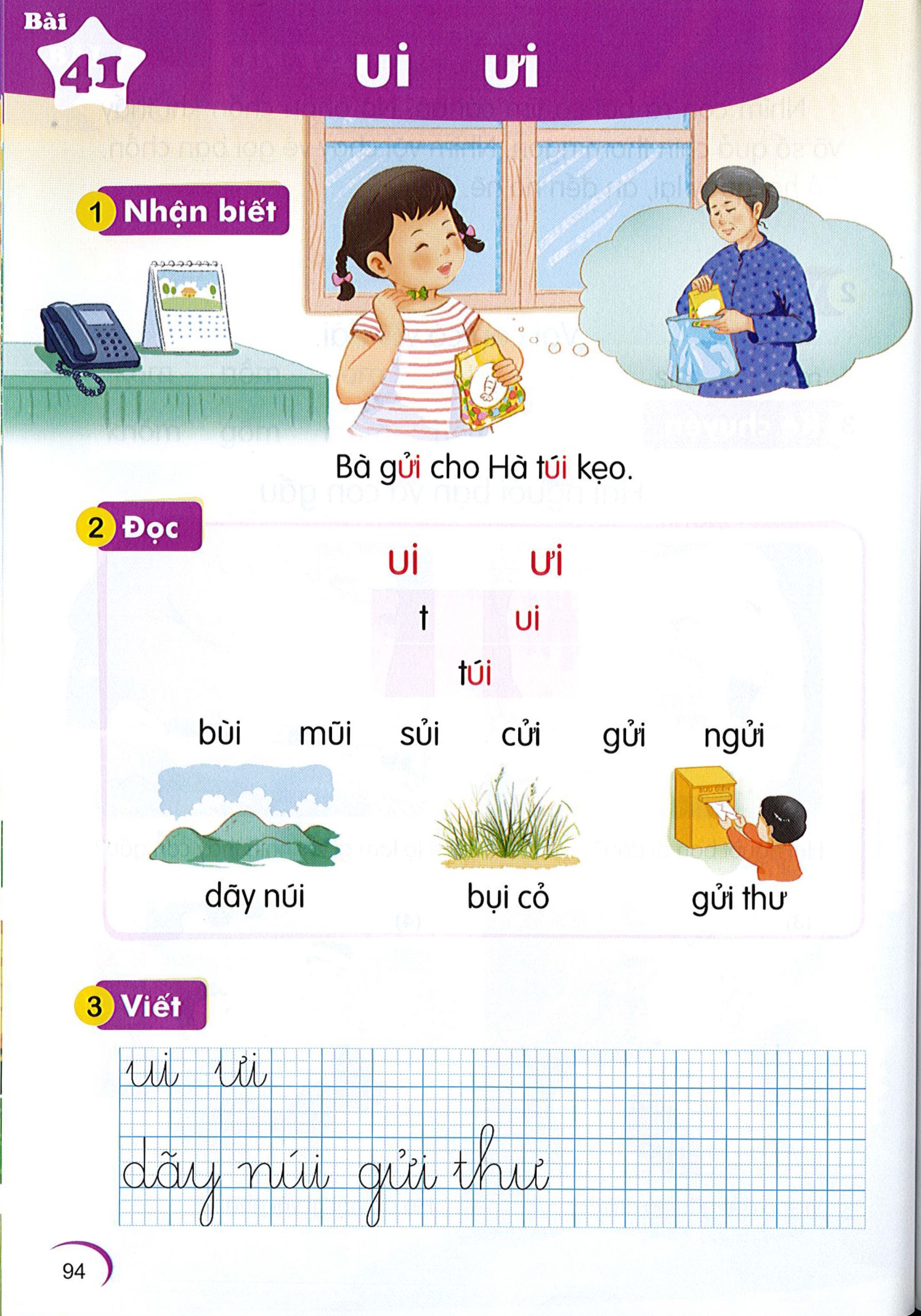 ViÕt vë
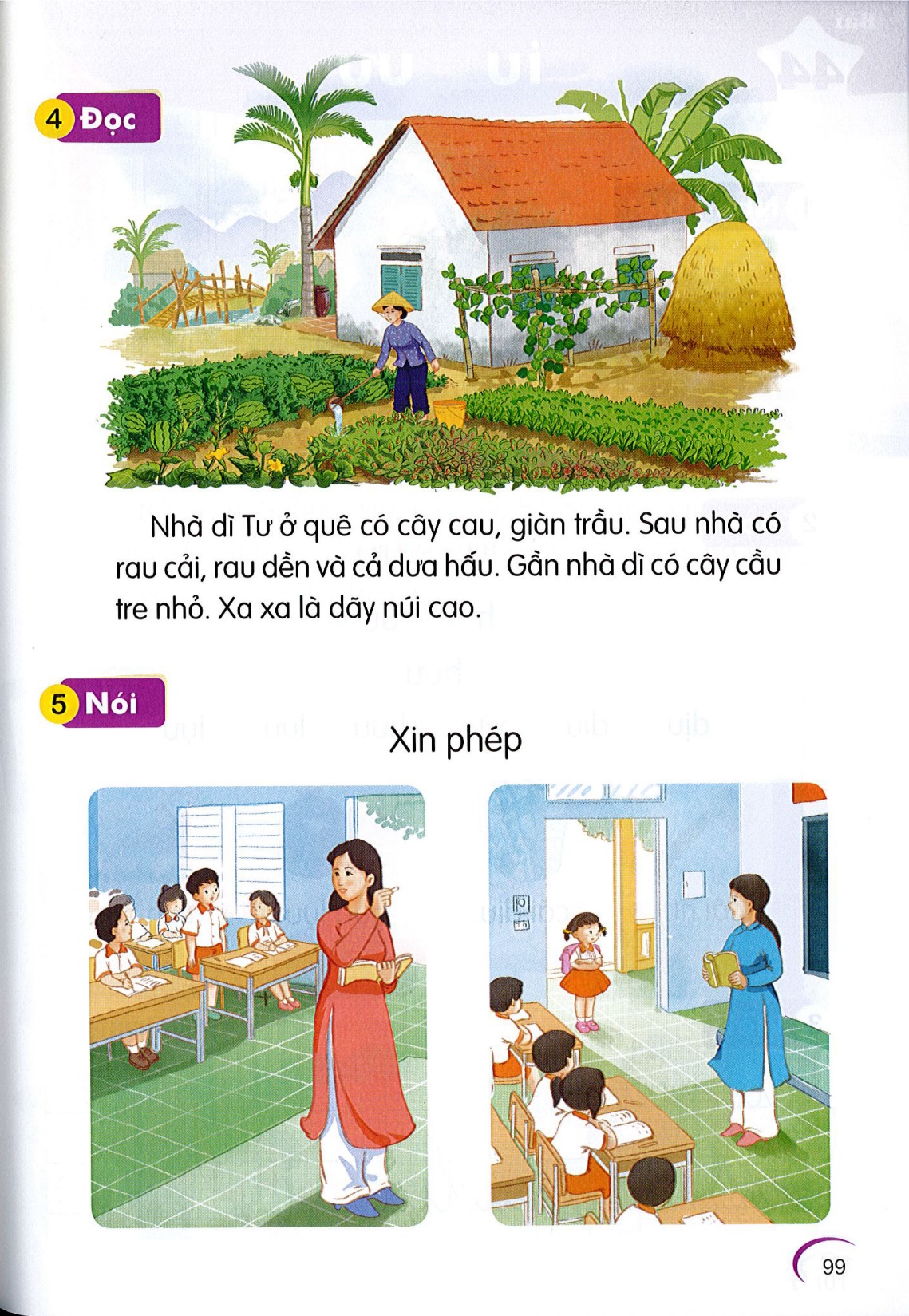 Nhµ d× Tư ë quª cã c©y cau, giµn trÇu. Sau nhµ cã rau c¶i, rau dÒn vµ c¶ d­ưa hÊu. GÇn nhµ d× cã c©y cÇu tre nhá. Xa xa lµ d·y nói cao.­
©
ao
eo
eo
eo
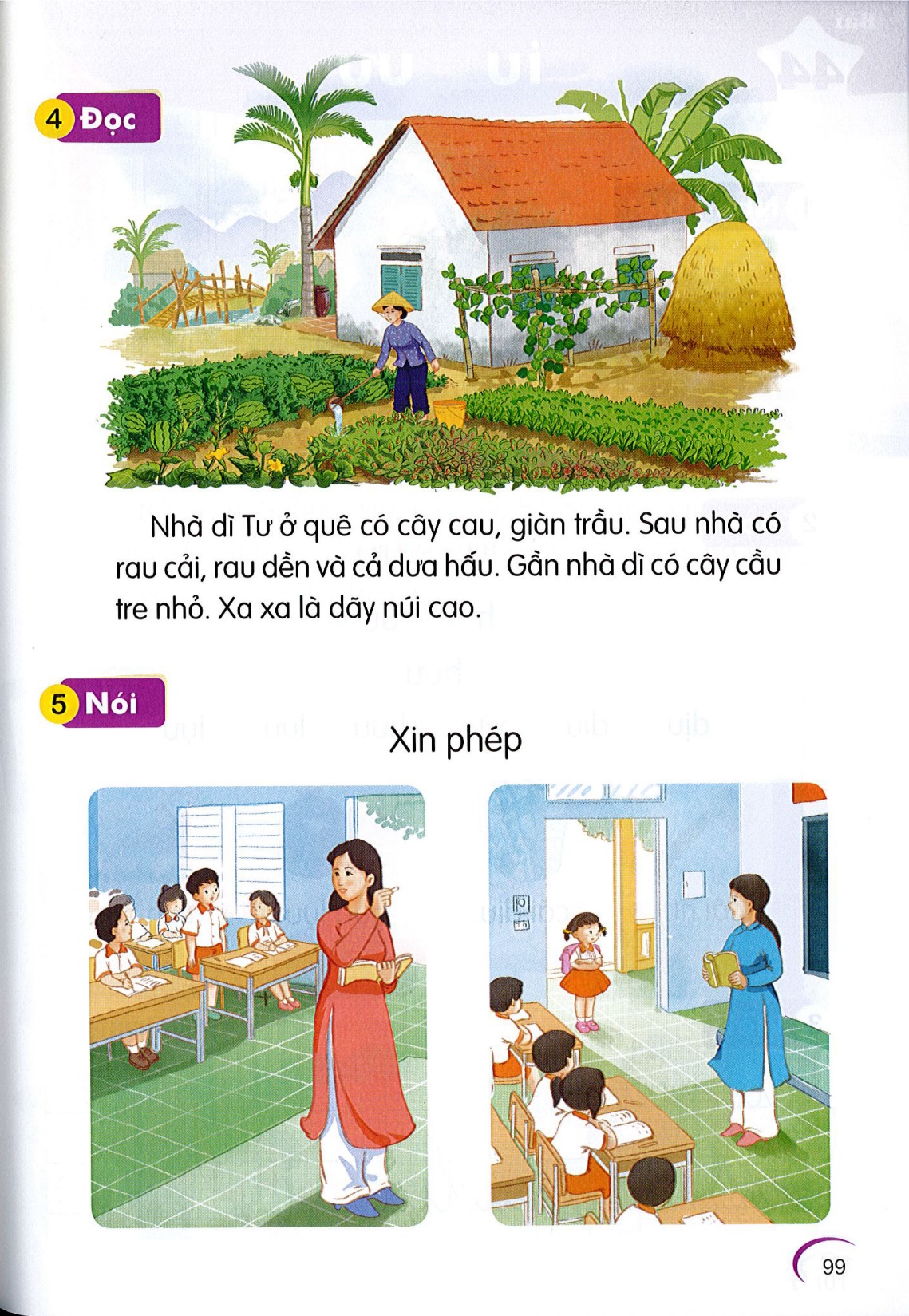 Nhµ d× Tư ë quª cã c©y cau, giµn trÇu. Sau nhµ cã rau c¶i, rau dÒn vµ c¶ d­ưa hÊu. GÇn nhµ d× cã c©y cÇu tre nhá. Xa xa lµ d·y nói cao.­
©
©
©
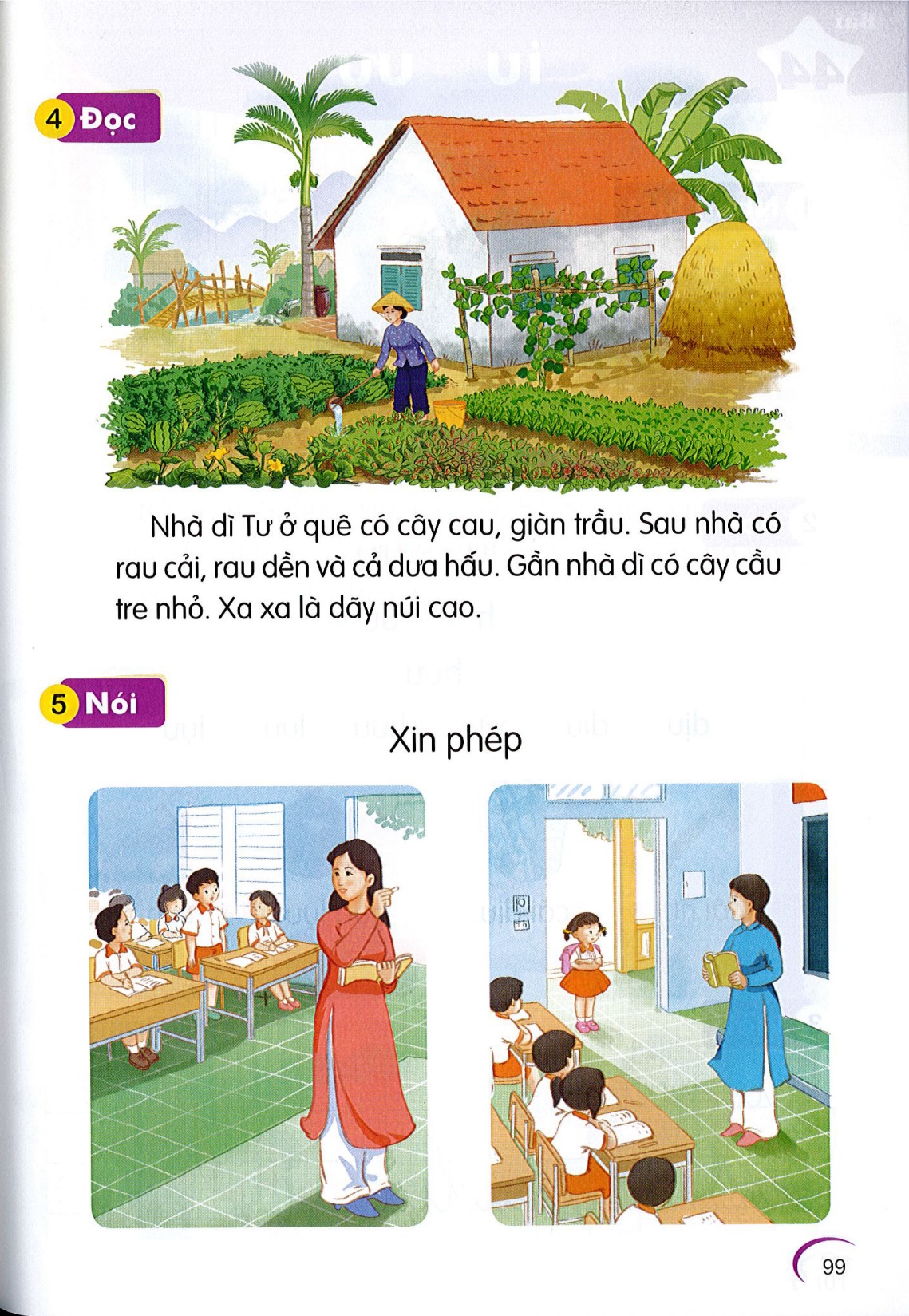